Утренняя гимнастика в детском саду
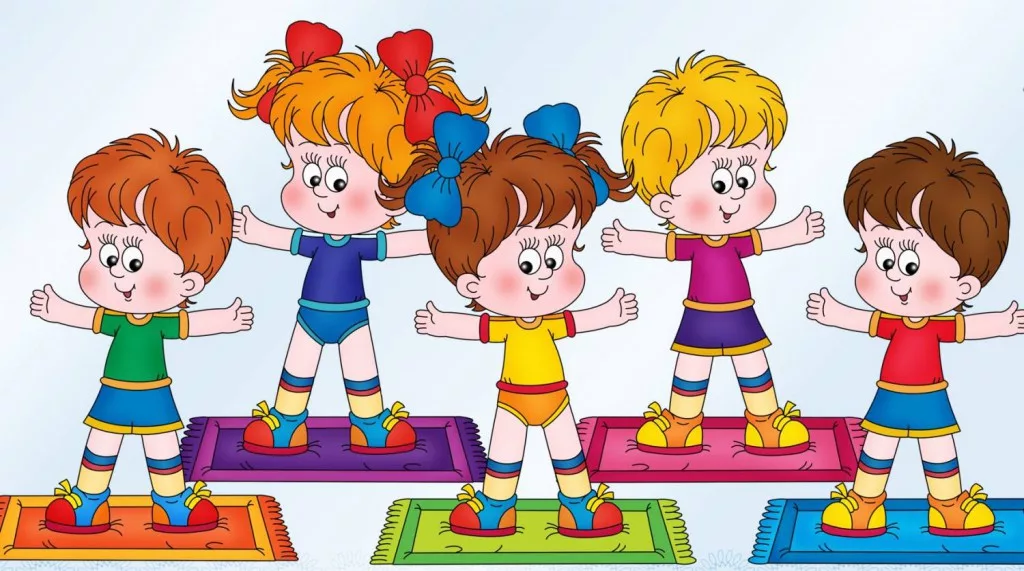 Подготовила: Комарова
 Надежда Сергеевна
Основу в формировании здорового образа жизни ребёнка закладывает правильно подобранная и увлекательная утренняя гимнастика. 


Утренняя гимнастика в детском саду имеет большое оздоровительное значение и является обязательной частью распорядка дня и проводится ежедневно перед завтраком.
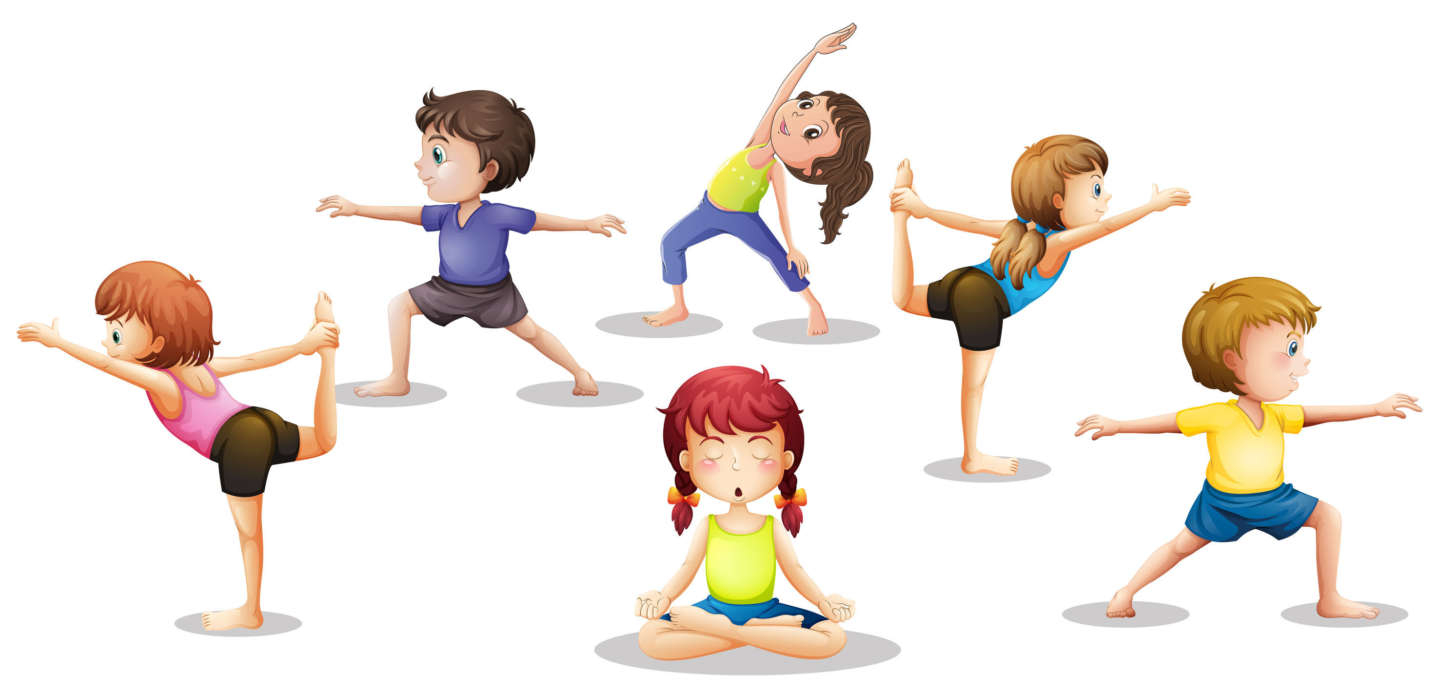 Цель утренней гимнастики 
- формирование и совершенствование --двигательных навыков; 
- сохранение и укрепление здоровья ребенка; 
пробуждение организма ребенка для нормальной жизнедеятельности.
Задачи
создать радостный эмоциональный подъем, разбудить организм ребенка, настроить на предстоящий день; 
воспитать привычку к ежедневным физическим упражнениям; 
развить все группы мышц, координацию движений, силу и выносливость; 
воспитать умение одновременно начинать и своевременно заканчивать упражнения под музыку.
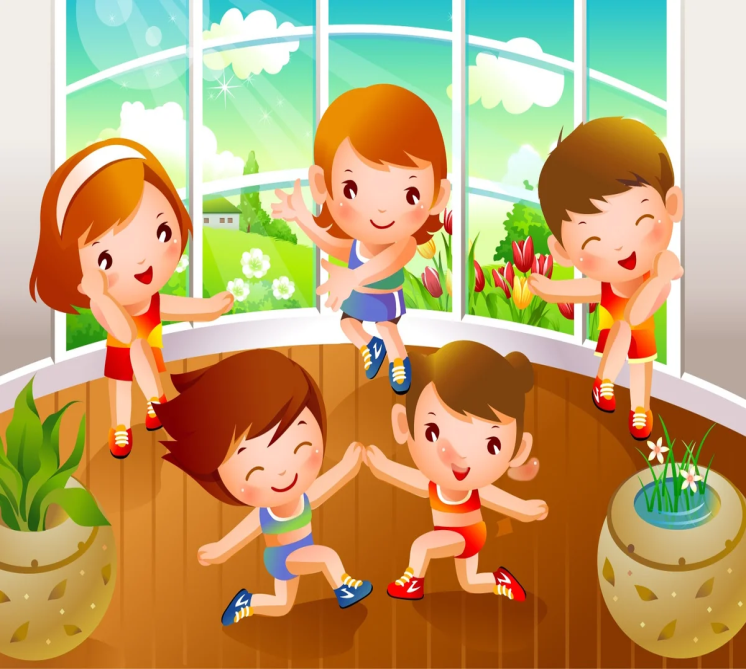 Структура утренней гимнастики 
Как любое физкультурное мероприятие, утренняя гимнастика, начинается с разминки и заканчивается восстановительными упражнениями. Поскольку утренняя гимнастика не продолжительна, физические нагрузки в ней не велики. 
Утренняя гимнастика состоит из 3 частей: 
вводная
 - основная
 - заключительная 
Каждая часть имеет свои задачи и содержание.
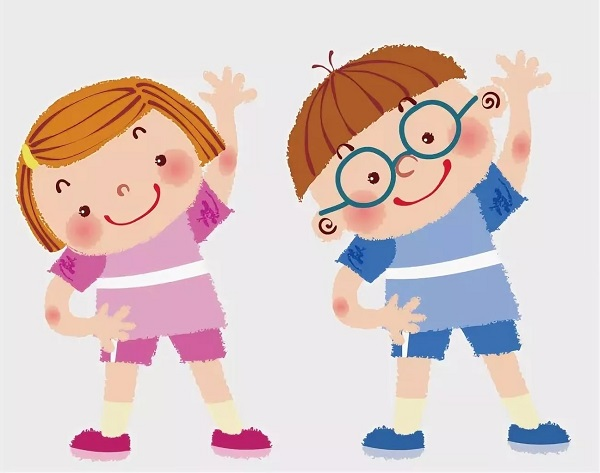 Вводная часть утренней гимнастики 
Задачи: 
организация внимания детей, нацеливающая на выполнение согласованных действий 
формирование правильной осанки 
подготовка организма к выполнению более сложных упражнений
Содержание
 - построения (в колону, в шеренгу, круг)
 - строевые упражнения (повороты и полуобороты налево, направо, кругом) 
- перестроения (из одной колоны в две, из двух колон в четыре, в круг, несколько кругов, смыкания и размыкания приставными шагами в сторону)
-  непродолжительная ходьба в чередовании с упражнениями, способствующими укреплению опорно-двигательного аппарата и формированию осанки (ходьба на носках, с различным положением рук, ходьба с высоким подниманием коленей, на пятках, перекрёстным шагом) 
-  бег друг за другом и врассыпную или в сочетании с прыжками
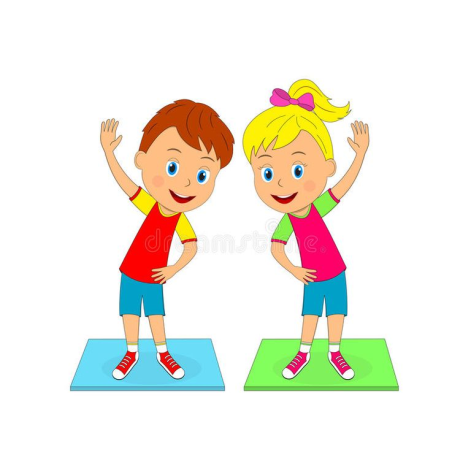 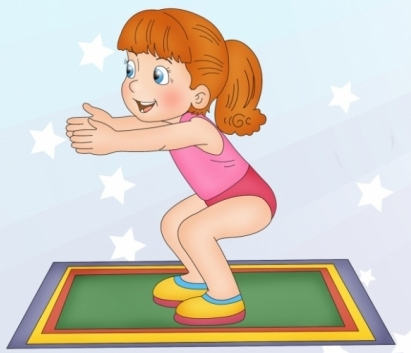 Основная часть утренней гимнастики
 Задачи: 
укрепление основных мышечных групп
 формирование правильной осанки 
Содержание: 
выполнение комплекса общеразвивающих упражнений с предметами и без предметов.
 Упражнения выполняются в определенной последовательности: сначала даются упражнения для укрепления плечевого пояса и рук, которые способствуют расширению грудной клетки, хорошему выпрямлению позвоночника, развитию дыхательных мышц; затем упражнения для мышц туловища; далее следуют упражнения для развития мышц ног и укрепления свода стопы. После упражнений с большой нагрузкой следует повторить первое упражнение или аналогичное ему. Количество повторений каждого упражнения зависит от возраста детей и их физической подготовленности.
Заключительная часть утренней гимнастики 



Задачи: 
-восстановить пульс и дыхание 

Содержание: 
дети младшего возраста выполняют прыжки или бег, переходящие в заключительную ходьбу. 
- дети старшего возраста выполняют прыжки в сочетании с бегом, затем заключительную ходьбу с выполнением различных заданий. после заключительной ходьбы проводится малоподвижная игра
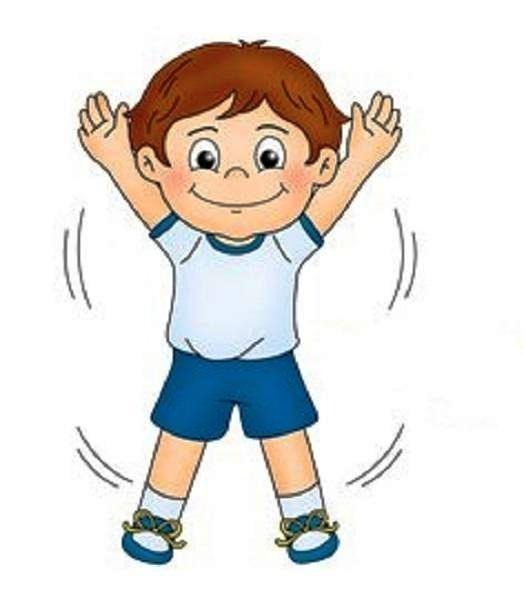 Формы проведения утренней гимнастики
 I. Традиционная форма утренней гимнастики 
( с использованием общеразвивающих упражнений) выполняется в следующей последовательности: 
1. Непродолжительная ходьба разного вида, постепенно переходящая в бег 
2. Непрерывный бег в умеренном темпе (1-3 мин) 
3. Разные построения 
4. Упражнения общеразвивающего воздействия (5-8 упражнений) 
5. Бег ( 10-30 сек)
 6. Подскоки на месте
 7. Непродолжительная ходьба с дыхательными упражнениями.
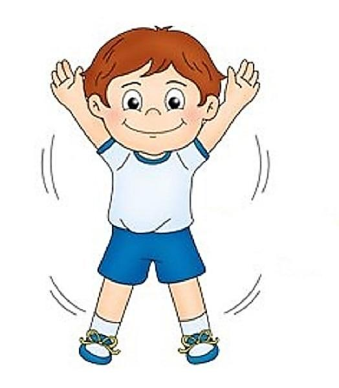 II. Утренняя гимнастика игрового характера: В виде подвижных игр:


Включаются 2-4 подвижных игр разной степени интенсивности и разными видами основных движений. Она проводится следующим образом. Например, вначале проводят хороводную игру, общеразвивающие упражнения с включением в них игр «Фотограф», «Затейники» (педагог показывает упражнения, а дети его копируют). Для пика физической нагрузки используется подвижная игра высокой интенсивности, а заканчивается утренняя гимнастика малоподвижной игрой;
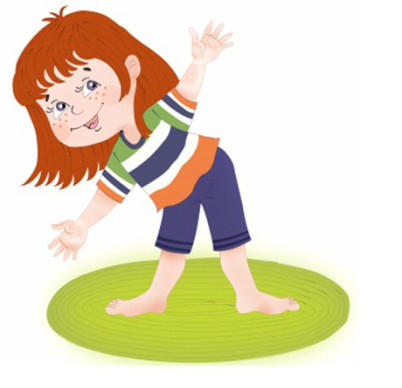 III. В виде комплекса, связанного единым сюжетом 


(обыгрывание какого-нибудь сюжета): 
«На прогулке»,
 «Мы на луг ходили», 
«Воробушки» и др.;
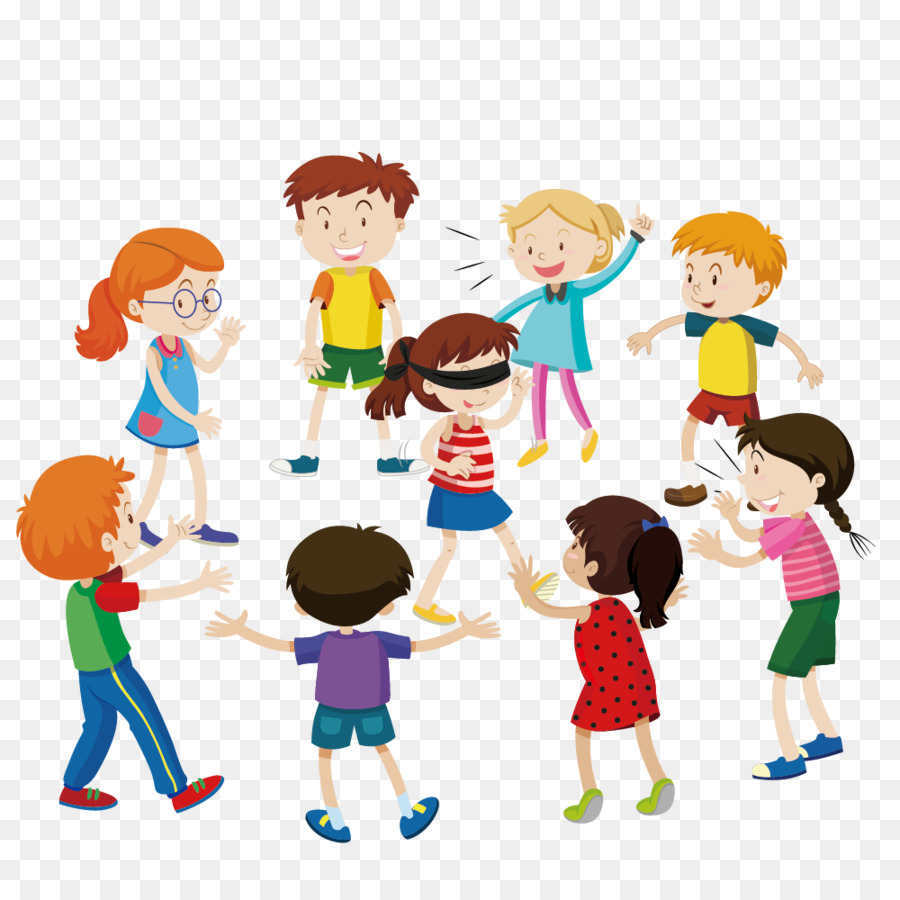 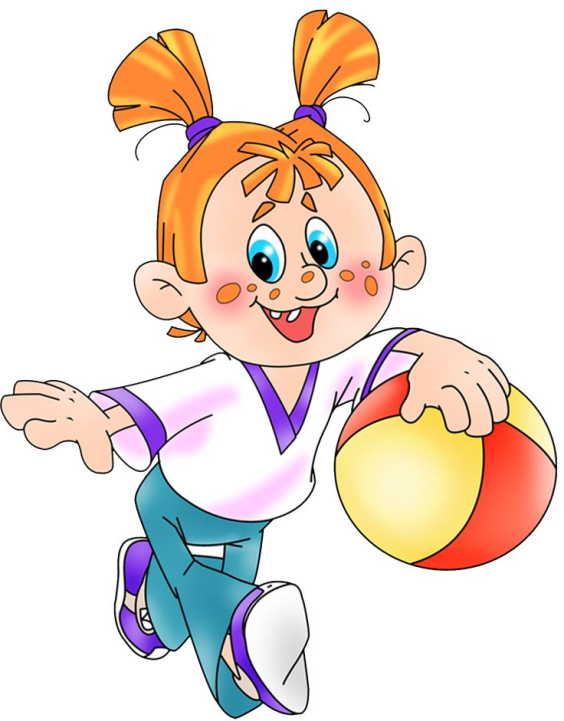 IV. Утренняя гимнастика 
с использованием 
полосы препятствий;

Включает разные виды движений 
с увеличением числа повторов и темпа движений Полоса препятствий: 
1- Пройти по кирпичикам, перешагивая и перепрыгивая через них 
2- Вбежать на наклонный мостик и спрыгнуть через него 
3- Подлезть под дуги разных размеров 
4- Прокатить цилиндр 
5- Подпрыгнуть на батуте
Требования к комплексам упражнений для утренней гимнастики 

комплекс должен содержать упражнения для всех групп мышц; 
в комплексе для выполнения упражнений используются различные построения; --упражнения должны выполняться из разных исходных положений; 
подбираются упражнения разной интенсивности, темпа; 
чередуются комплексы с различными пособиями и без предметов; 
используется музыкально-ритмичное сопровождение ( бубен, счет, хлопки, звукозапись); 
каждый комплекс должен быть интересен детям. 

Один комплекс утренней
 гимнастики используется в течение одной - двух недель, 
в зависимости от сложности упражнений
 и возраста детей .
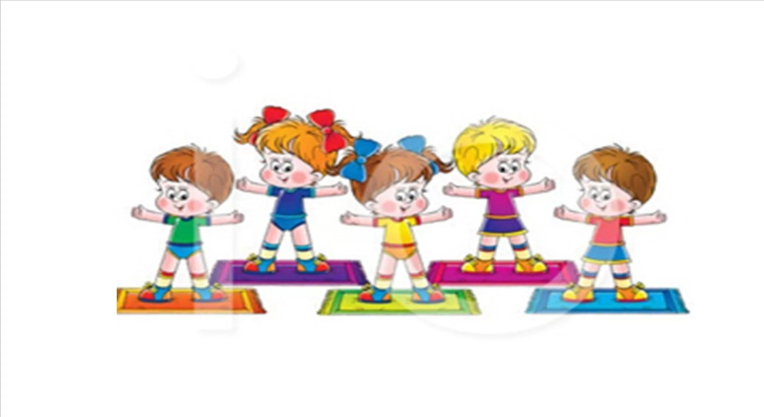 Спасибо за внимание !
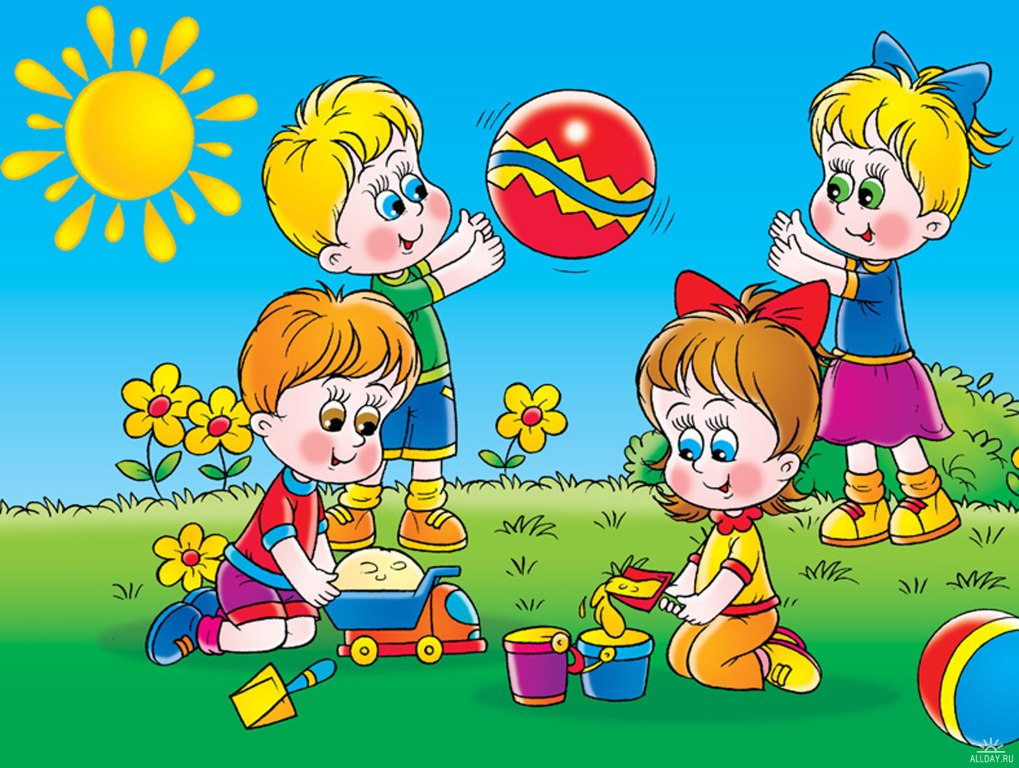